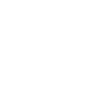 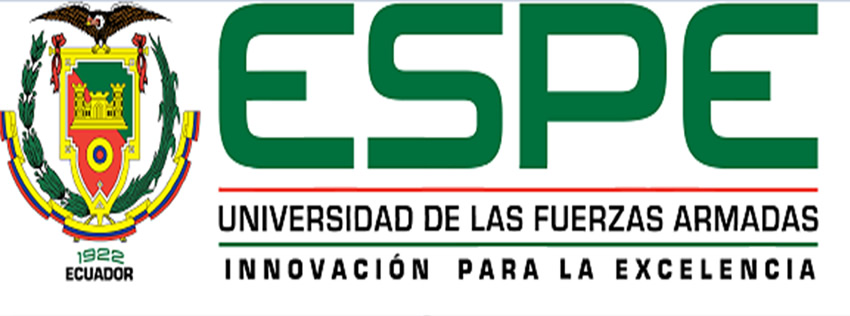 DEPARTAMENTO DE ELÉCTRICA, ELECTRÓNICA Y TELECOMUNICACIONES
  
CARRERA DE INGENIERÍA EN ELECTRÓNICA, AUTOMATIZACIÓN Y CONTROL
DESARROLLO DE ESTRATEGIAS DE CONTROL EN BASE A LÓGICA DIFUSA Y REDES NEURONALES EN UN ROBOT PARALELO TIPO STEWART PARA APLICACIÓN DE BOLA EN PLATAFORMA A TRAVÉS DE VISIÓN ARTIFICIAL.
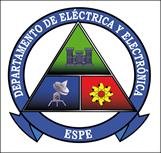 AUTOR: VELA TORRES, SANTIAGO ANDRÉS
DIRECTOR: ING. IBARRA JÁCOME, OSWALDO ALEXANDER MGs.
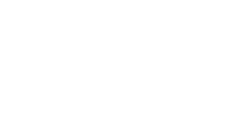 ENERO 2019
[Speaker Notes: El contenido de la siguiente presentación  comprende temas como: Objetivos tanto general y específicos; Una breve introducción sobre el problema “bola en plato” y la plataforma stewart;. Marco teórico del proyecto. Su etapa de diseño y construcción. Seguido de pruebas. Y culminando con conclusiones y recomendaciones.]
CONTENIDO
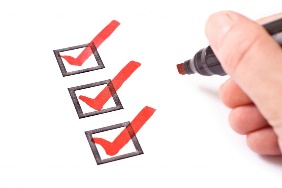 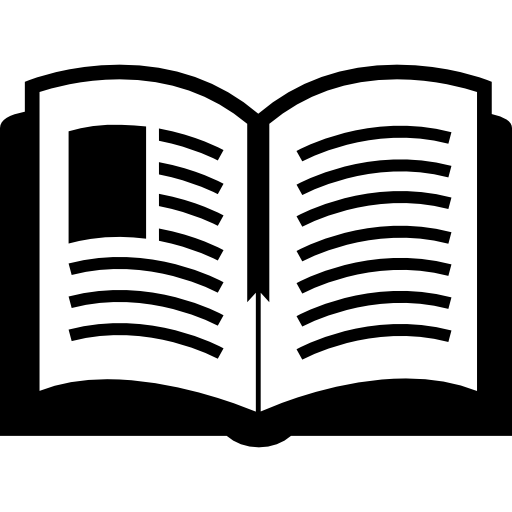 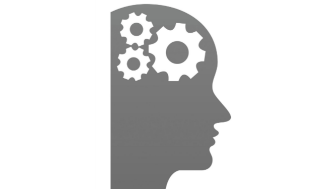 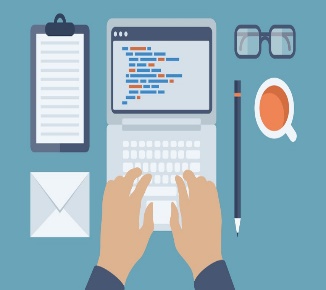 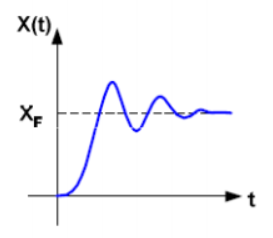 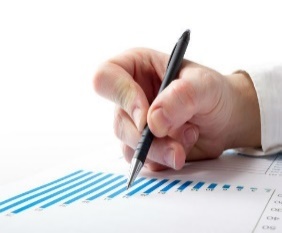 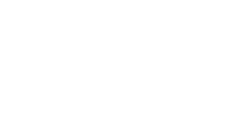 OBJETIVOS
Desarrollar estrategias de control en base a lógica difusa y redes neuronales en un robot paralelo tipo Stewart para aplicación de bola en plataforma a través de visión artificial.
Consultar sobre estrategias de control en base a lógica difusa y redes neuronales, mediante artículos científicos, libros, para el desarrollo de las mismas aplicadas a la plataforma Stewart.
Optimizar el algoritmo de la cámara, mediante técnicas de procesamiento digital de imágenes, para la detección de la posición de la bola en plataforma.
Controlar la velocidad y ángulo de los servomotores con exactitud, mediante drivers de alto rendimiento, para tener una adecuada respuesta en el posicionamiento y orientación de la plataforma.
Diseñar un algoritmo de control, que permita el cambio del punto de referencia en la posición de la bola en plataforma, mediante técnicas de control inteligente, para aprovechar las capacidades y prestaciones de la plataforma.
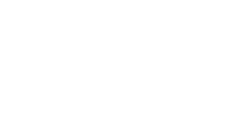 INTRODUCCIÓN
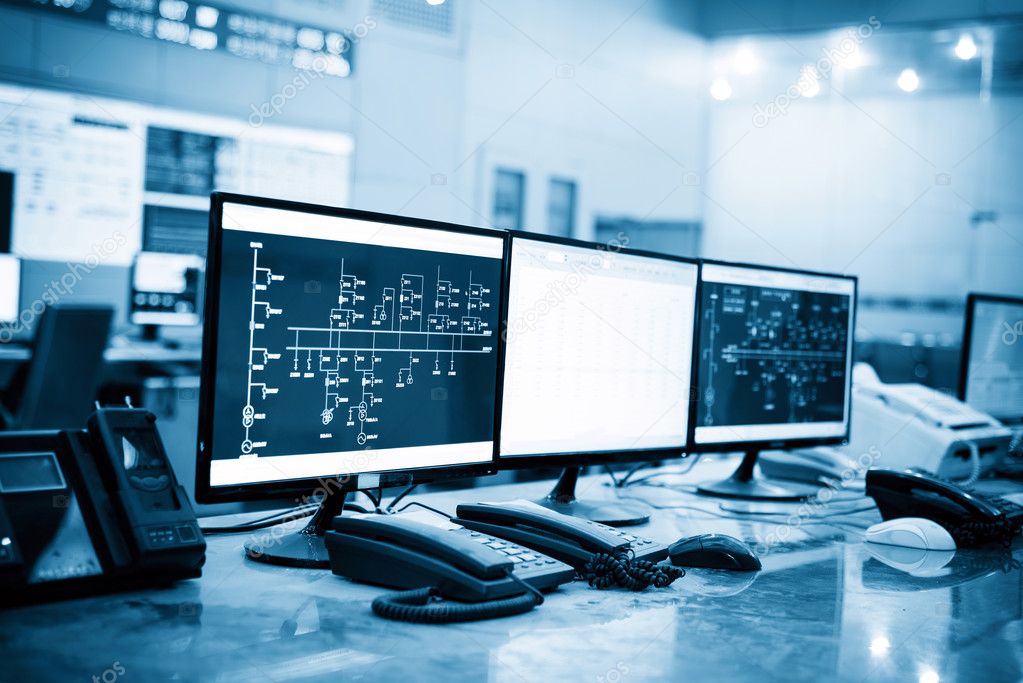 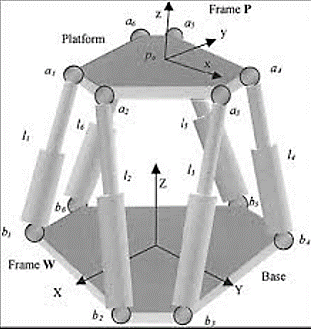 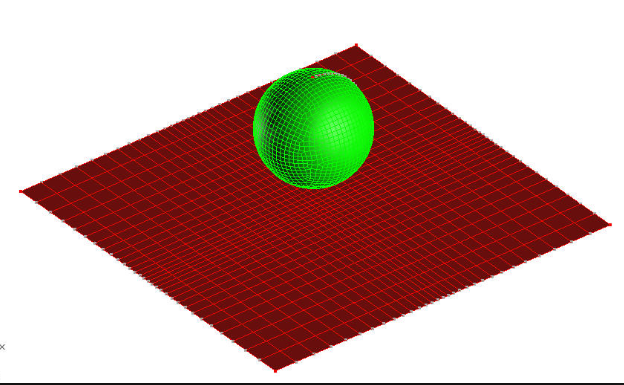 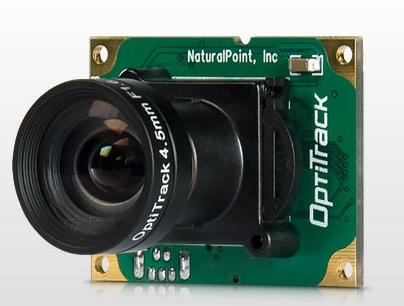 Bola en Plato
Plataforma Stewart
Visión Artificial
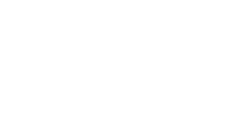 FUNDAMENTACIÓN TEÓRICA
Robots Paralelos
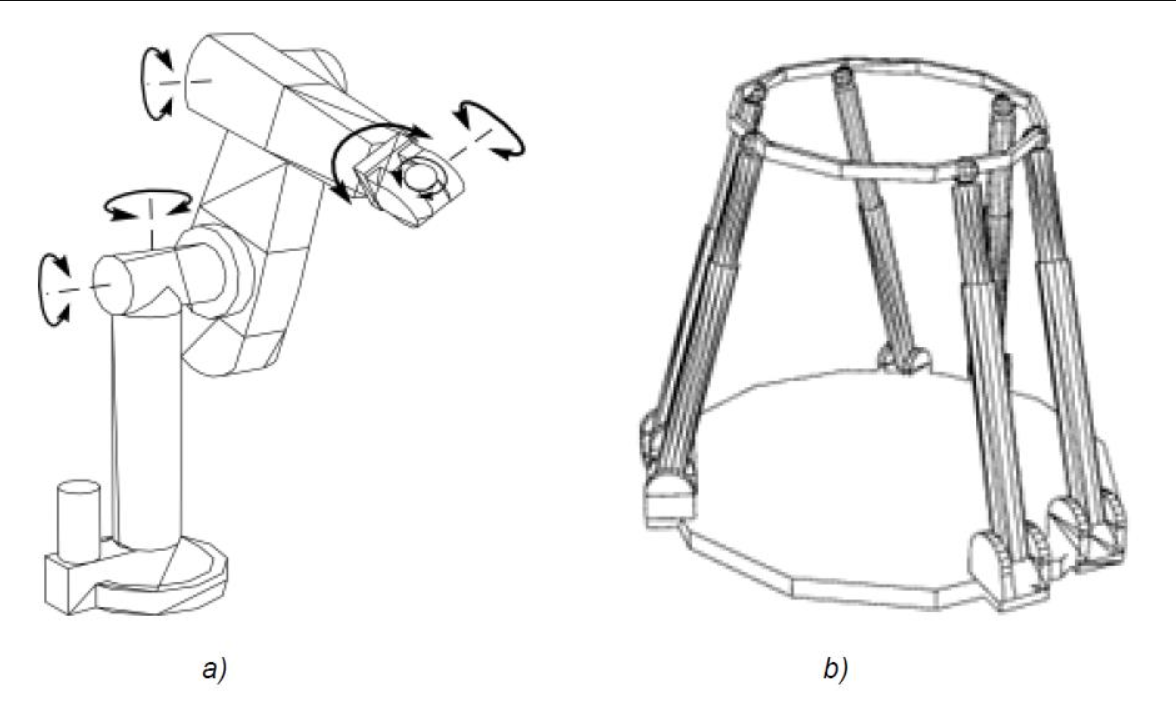 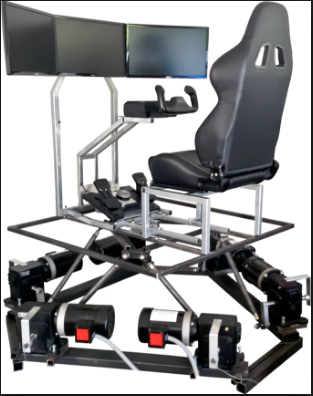 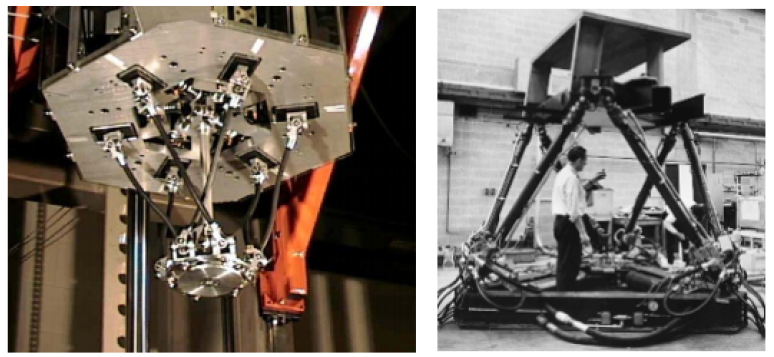 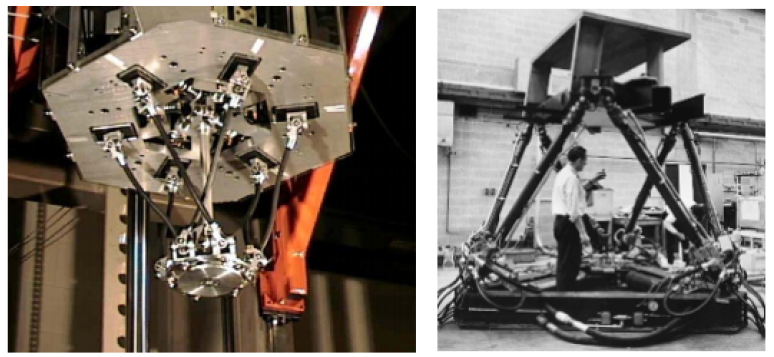 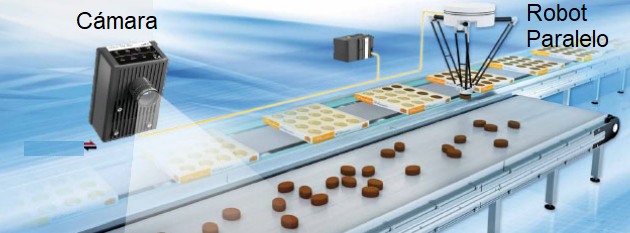 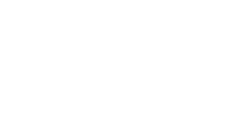 FUNDAMENTACIÓN TEÓRICA
Control Inteligente - Difuso
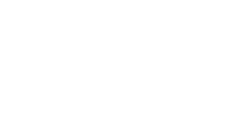 FUNDAMENTACIÓN TEÓRICA
Control Inteligente - Redes Neuronales
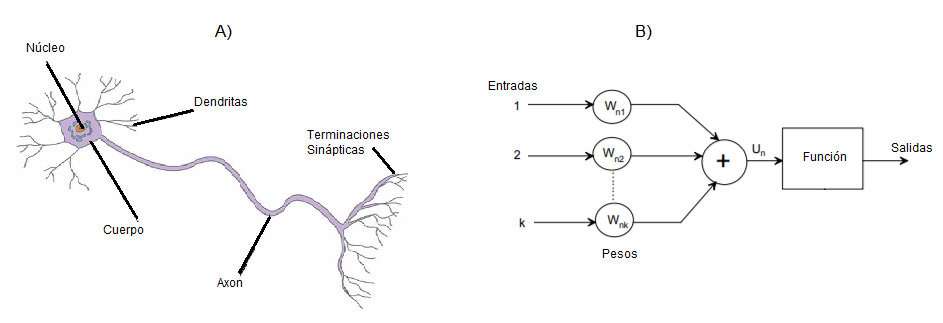 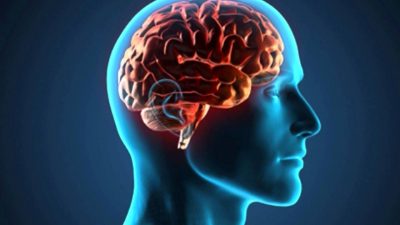 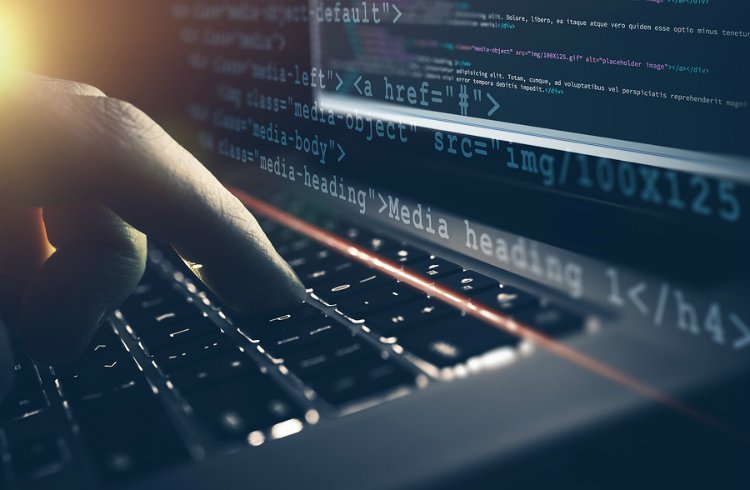 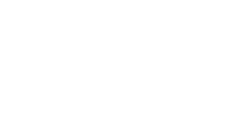 FUNDAMENTACIÓN TEÓRICA
Visión Artificial
OBTENER MAYOR CANTIDAD DE INFORMACIÓN DE UNA IMAGEN.
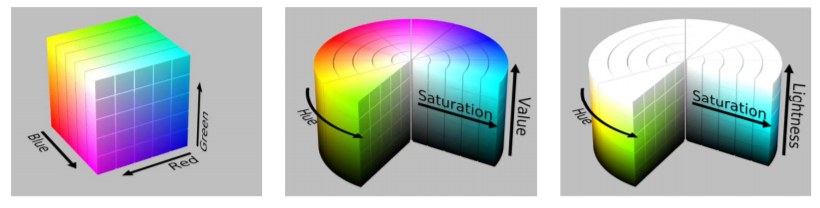 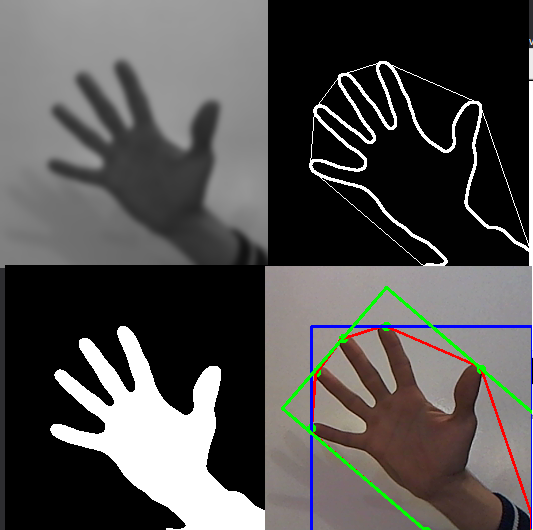 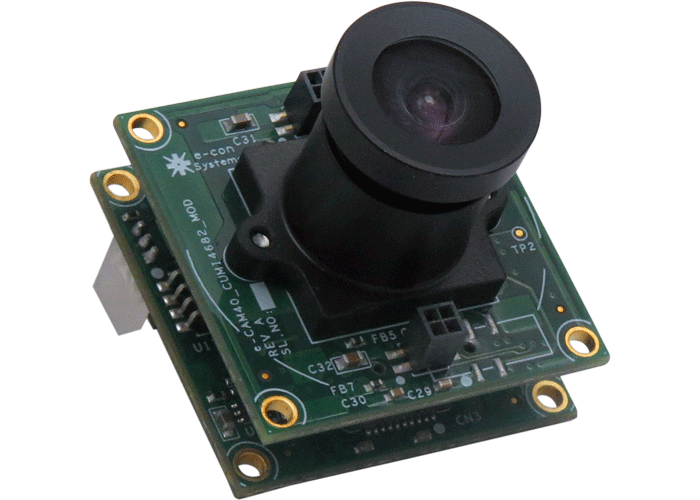 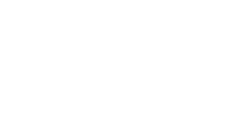 DESARROLLO – Descripción de la Planta
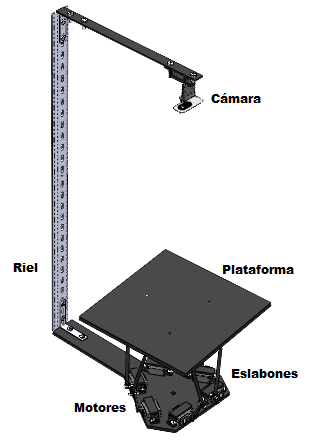 Exactitud: ISO9283
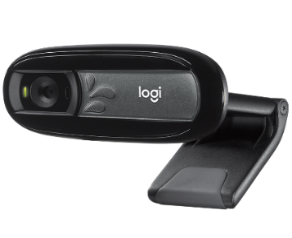 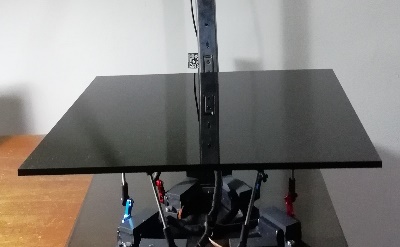 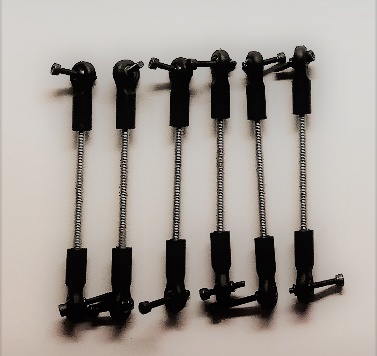 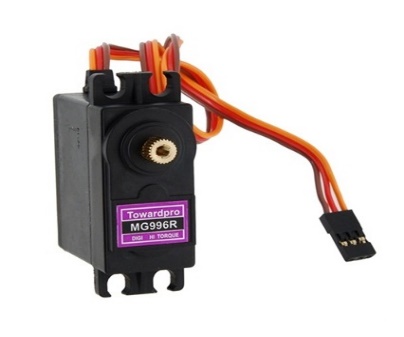 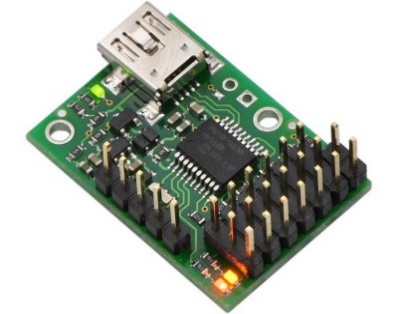 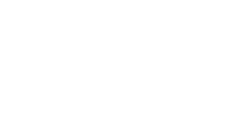 DESARROLLO – Descripción de la Planta
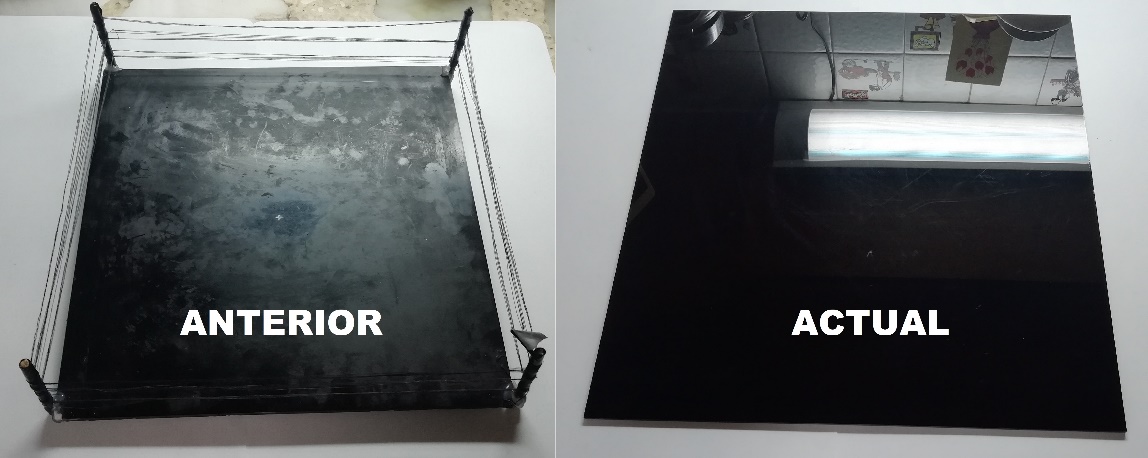 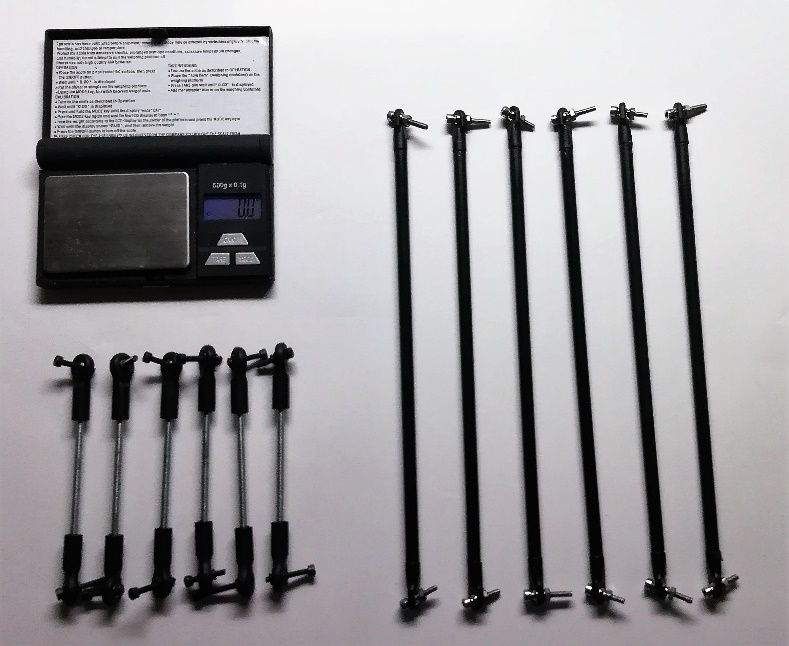 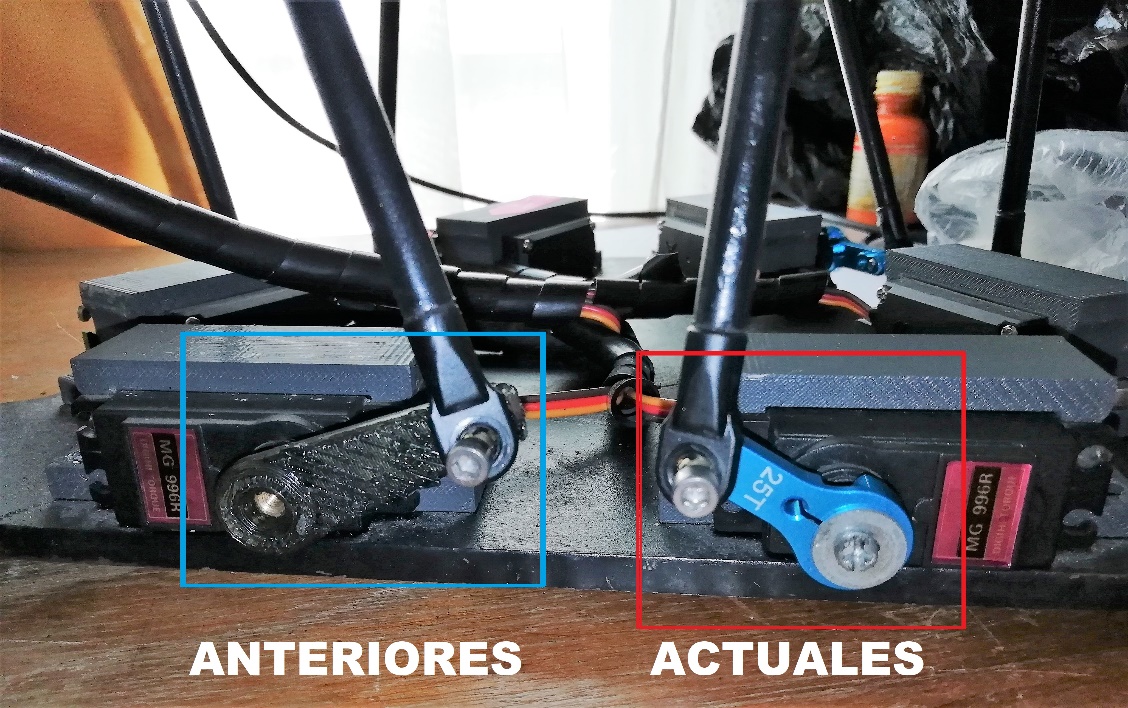 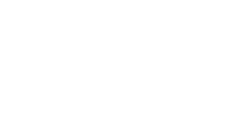 DESARROLLO – Visión Artificial
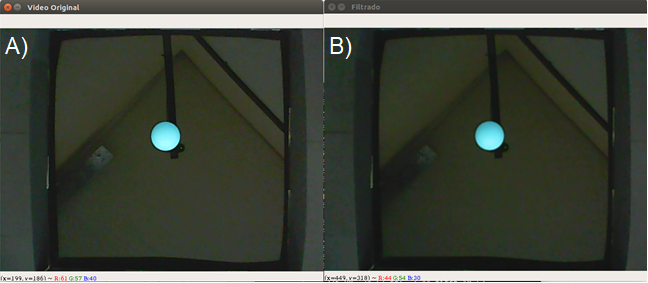 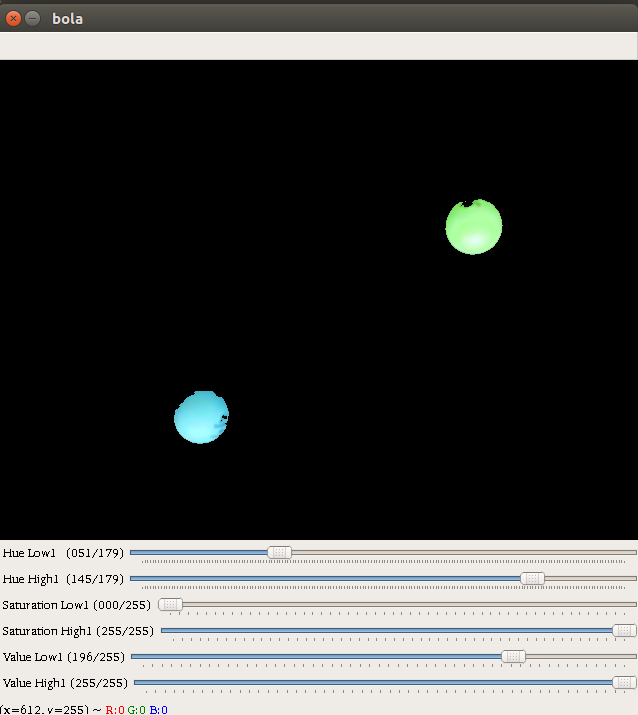 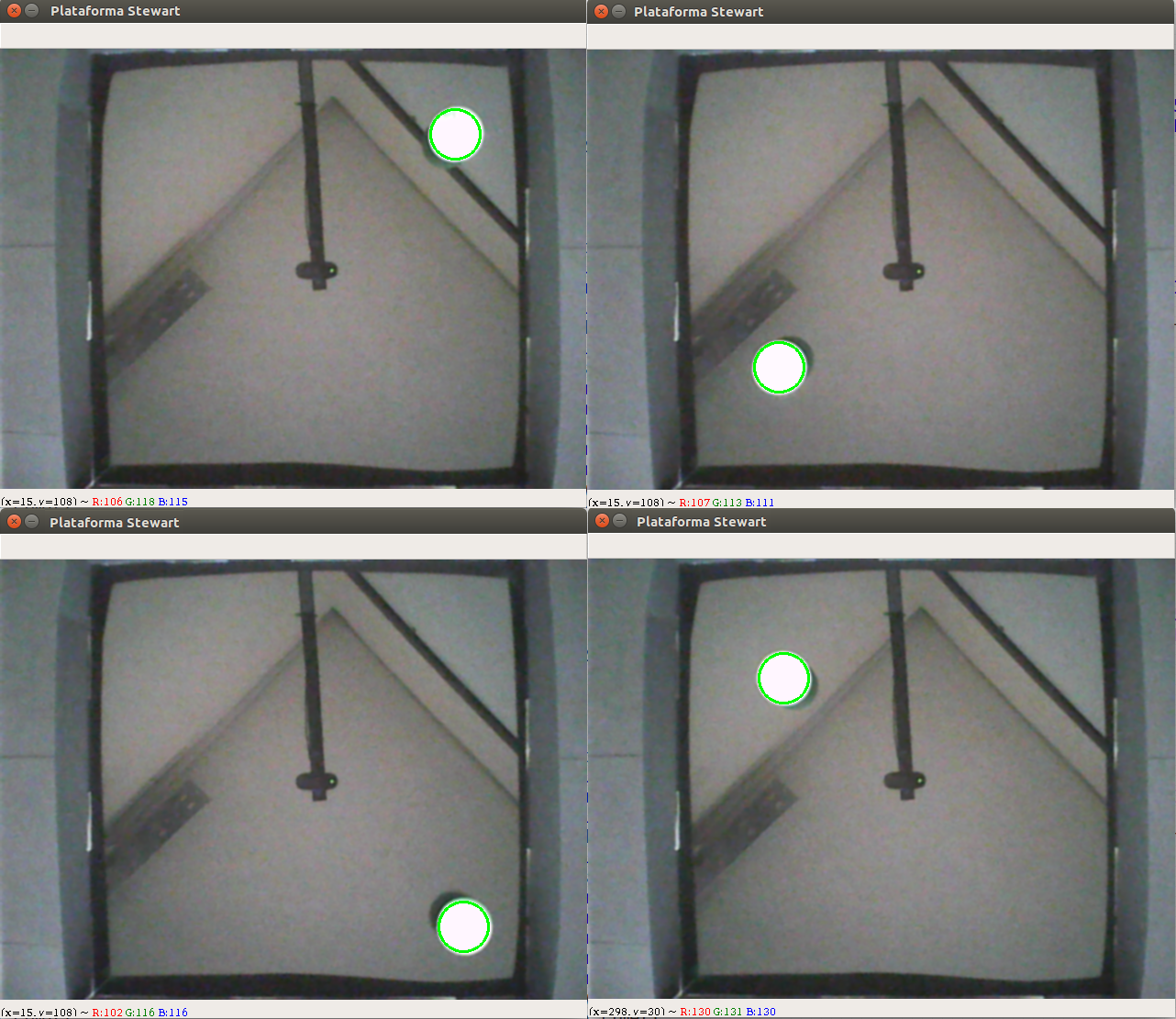 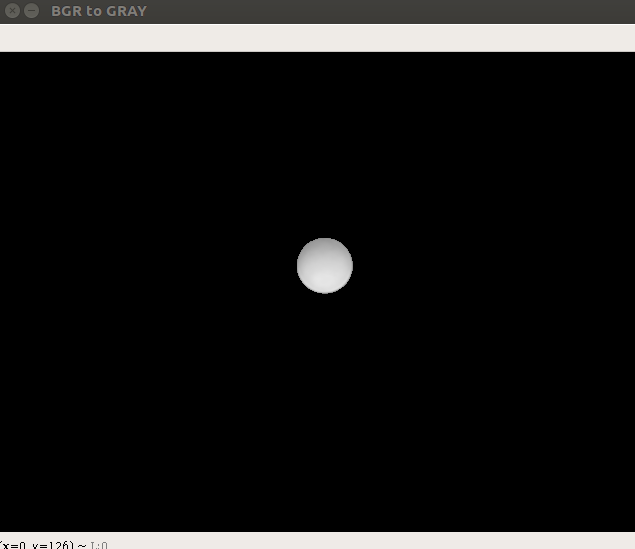 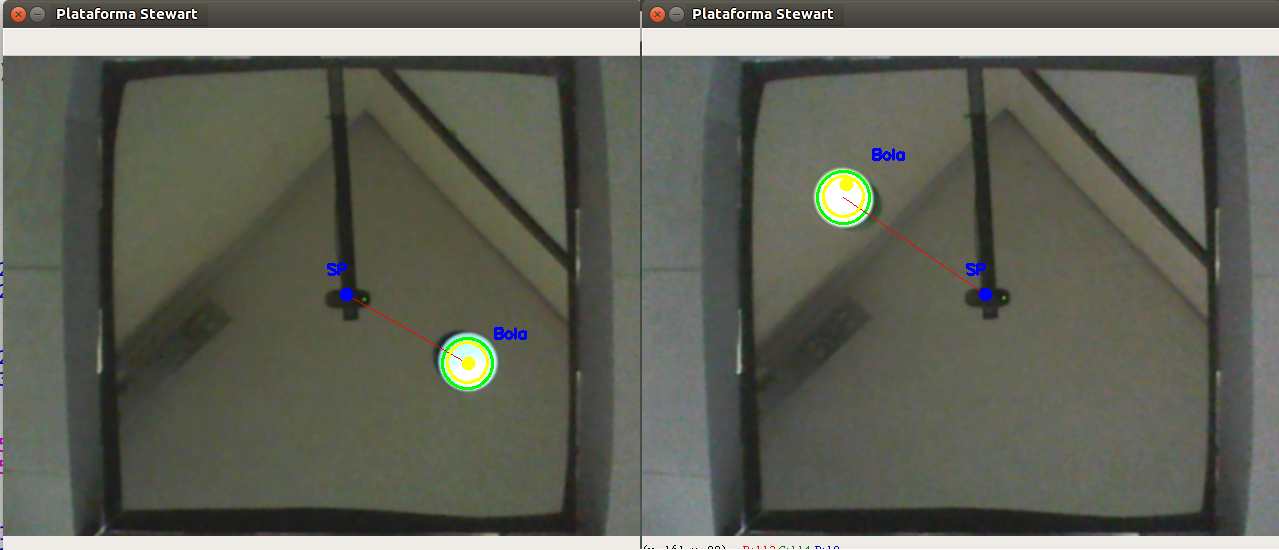 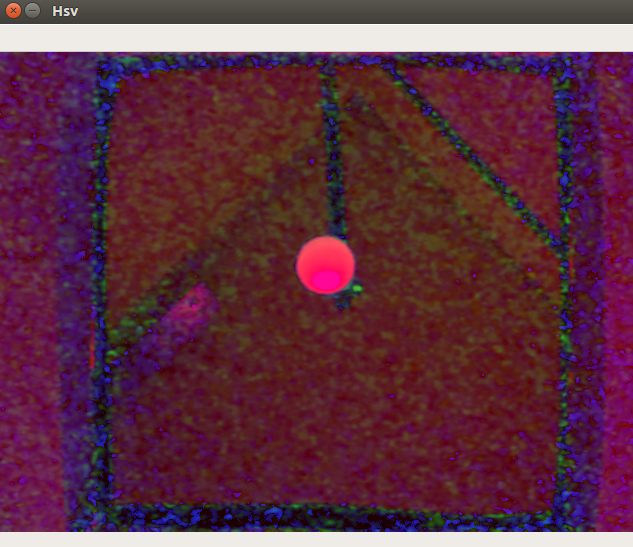 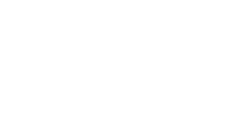 DESARROLLO – Visión Artificial
Filtro de Kalman
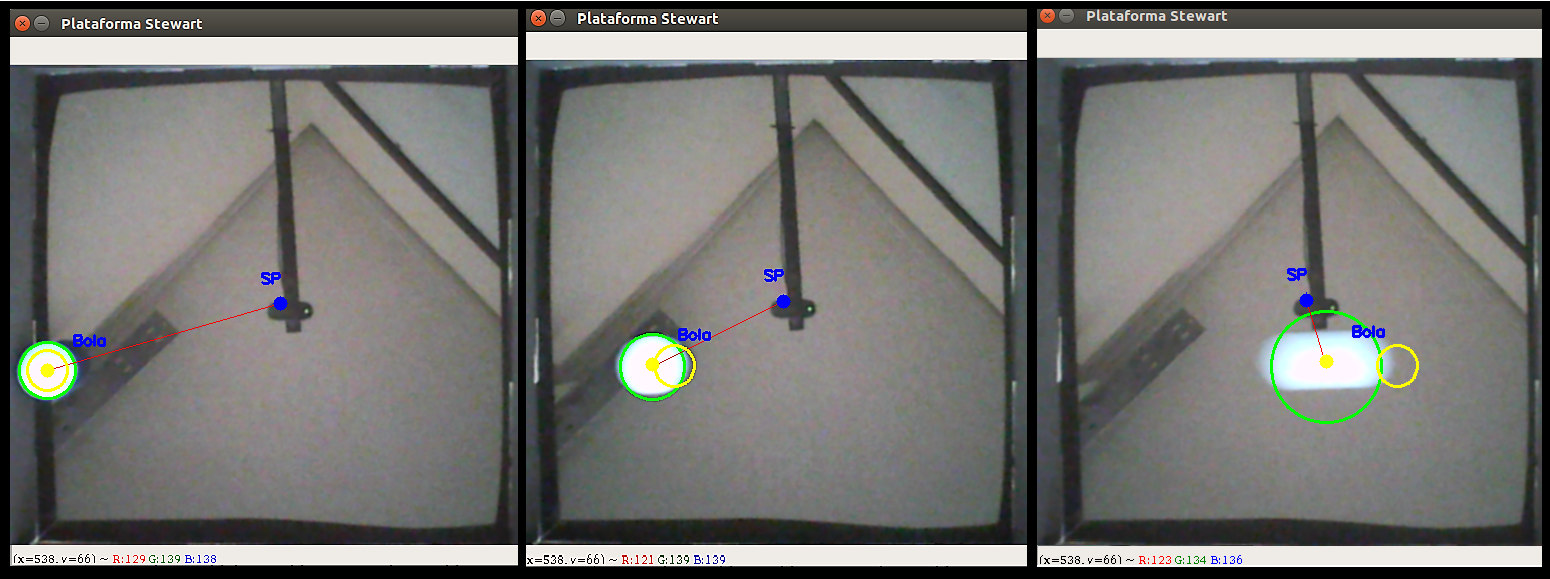 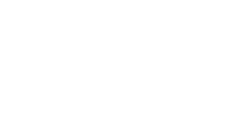 DESARROLLO – Visión Artificial
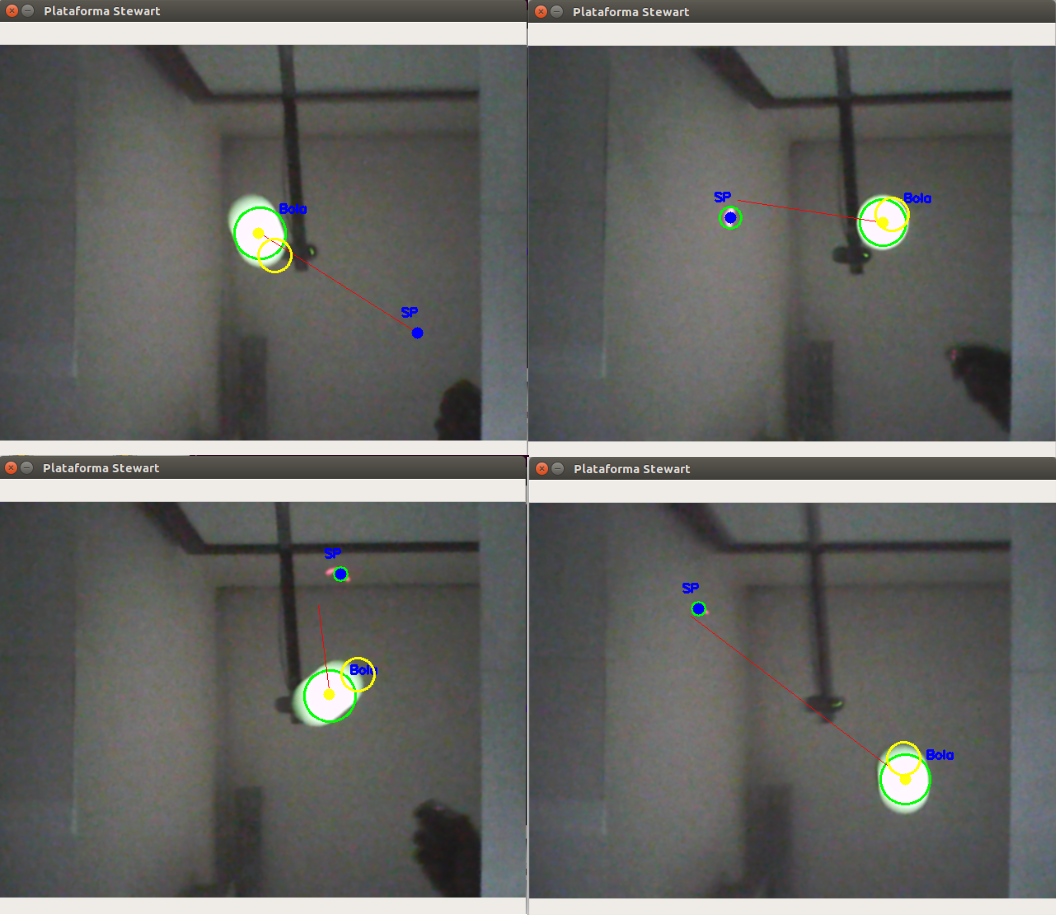 Detección 2do objeto: laser rojo
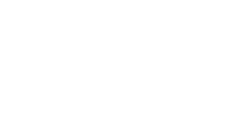 DESARROLLO – Control difuso
Entradas:	
Posición de la bola (pixeles).
Velocidad de la bola (pixel por segundo).
Salidas:
Ángulo de la plataforma (grados).
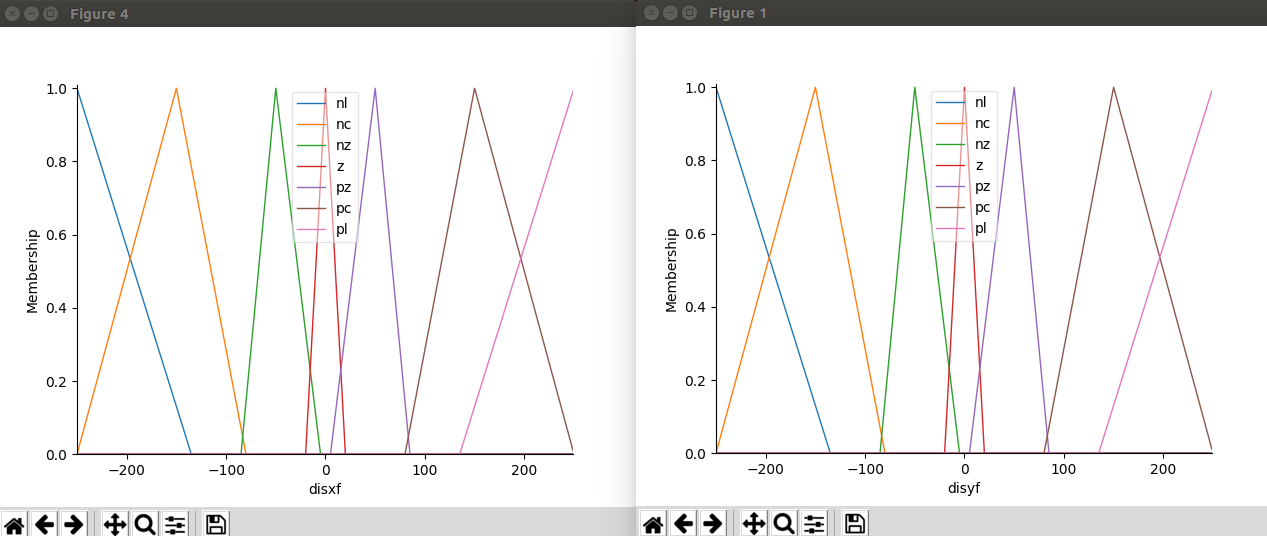 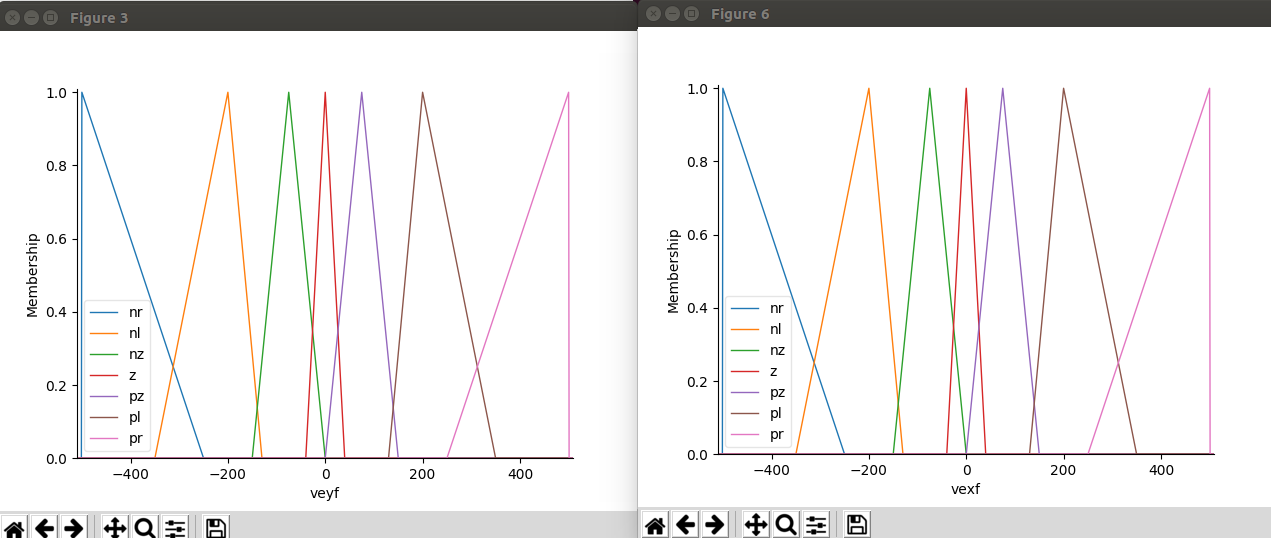 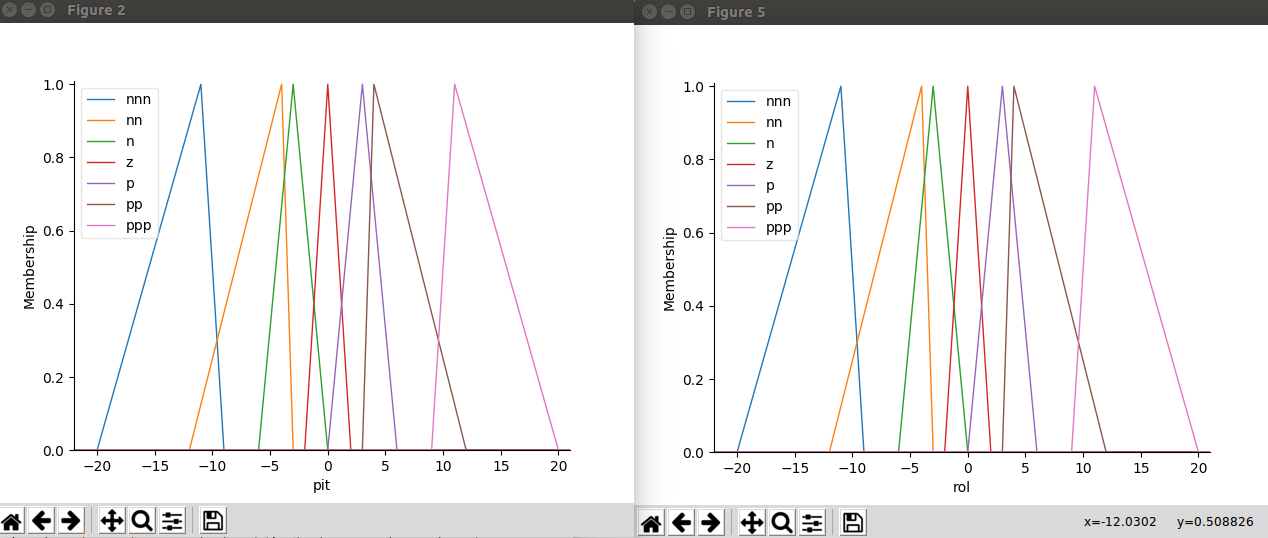 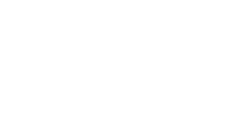 DESARROLLO – Redes Neuronales Artificiales
Obtención de datos
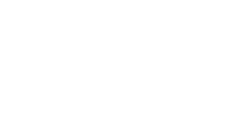 DESARROLLO – Redes Neuronales Artificiales
Modelamiento Dinámico
Modelo dinámico no lineal de auto regresión con variables exógenas NARX
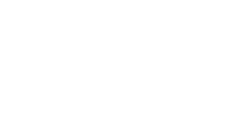 DESARROLLO – Redes Neuronales Artificiales
Control Neuronal
Control por modelo de referencia
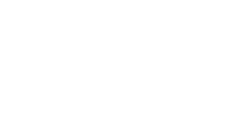 PRUEBAS Y RESULTADOS
Exactitud de la Planta
ISO9283
Peso de Bola:

	metálica
	ping pong
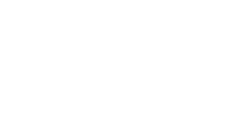 PRUEBAS Y RESULTADOS
Algoritmo de Vision
Velocidad de Captura: 12FPS
Experimento: la bola está quieta en el punto X = 8.6 ; Y = 4.5 por un tiempo de 30 segundos
Media: 4.57px
Desviación: 0.07px
Media: 8.60px
Desviación: 0.09px
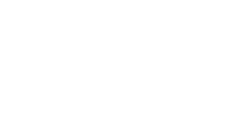 PRUEBAS Y RESULTADOS
Controlador Difuso
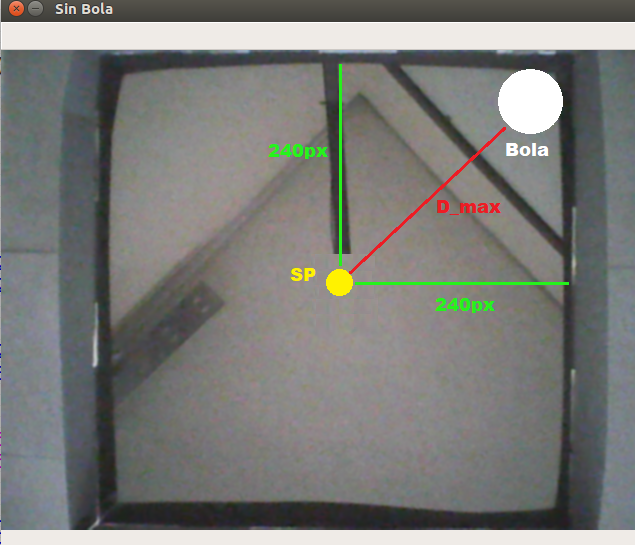 Ts: tiempo que la plataforma tarda en dejar quieta la bola medido en segundos. 
Pos Final: posición final de la bola con respecto al punto de referencia medida en pixeles.
Ess: Error en estado estable, respecto al punto de referencia medido en porcentaje.
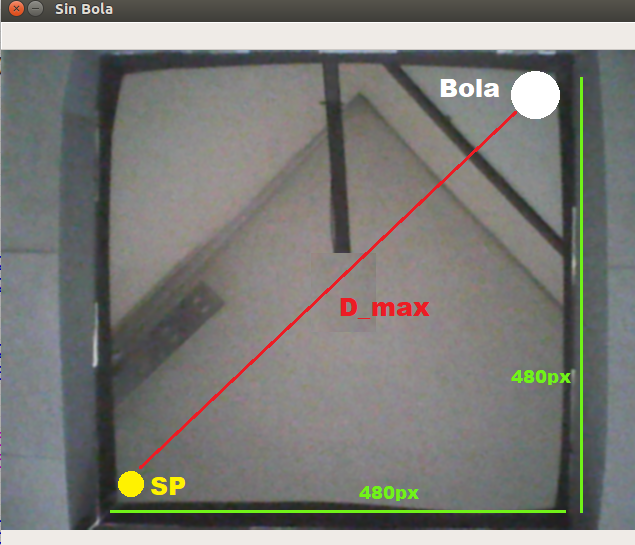 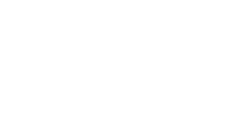 PRUEBAS Y RESULTADOS
Controlador Difuso - SP Fijo
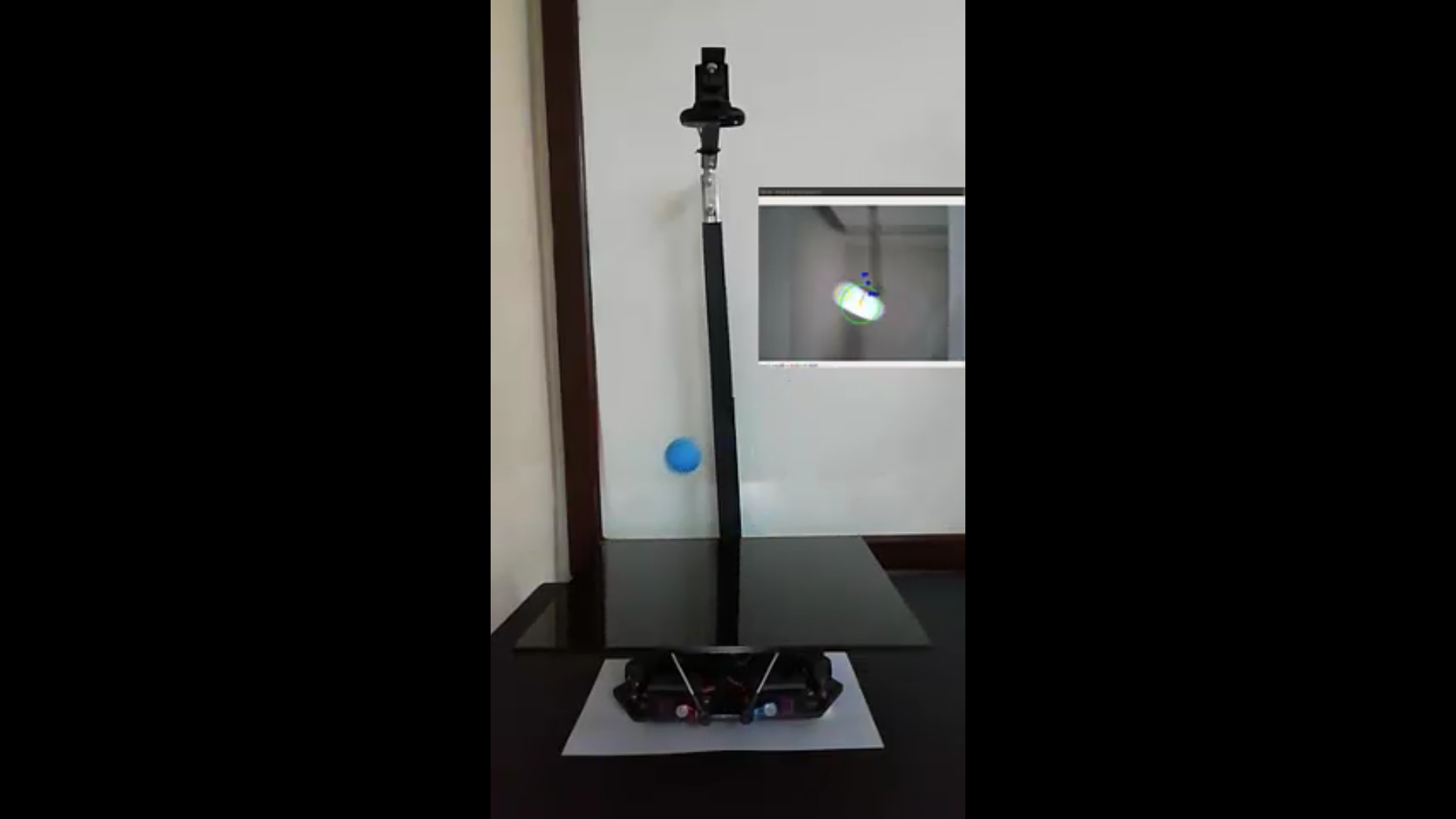 Esquinas
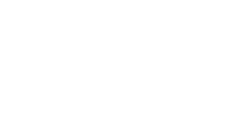 PRUEBAS Y RESULTADOS
Controlador Difuso - SP Fijo
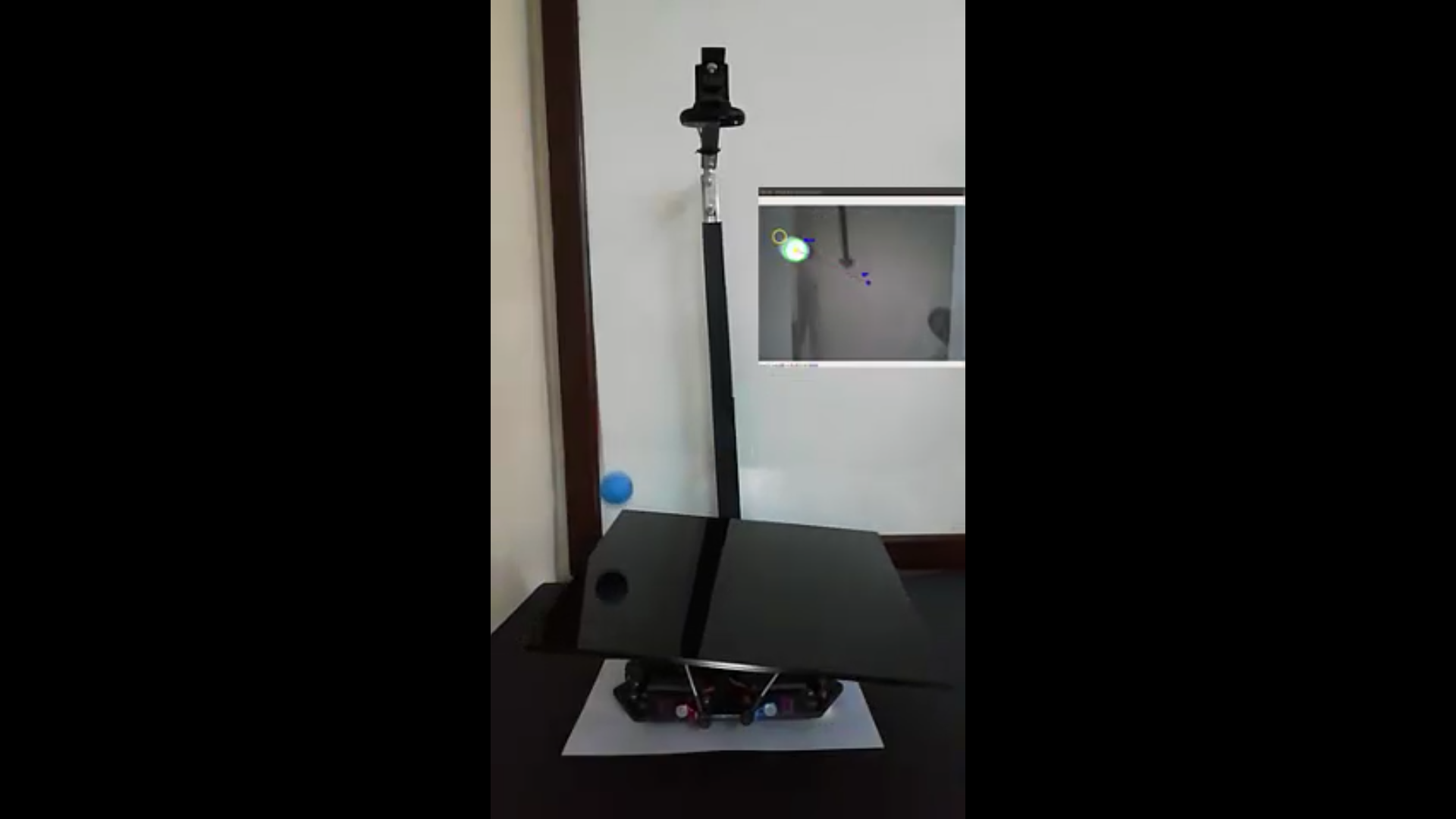 Con Rebote
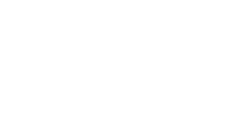 PRUEBAS Y RESULTADOS
Controlador Difuso - SP Fijo
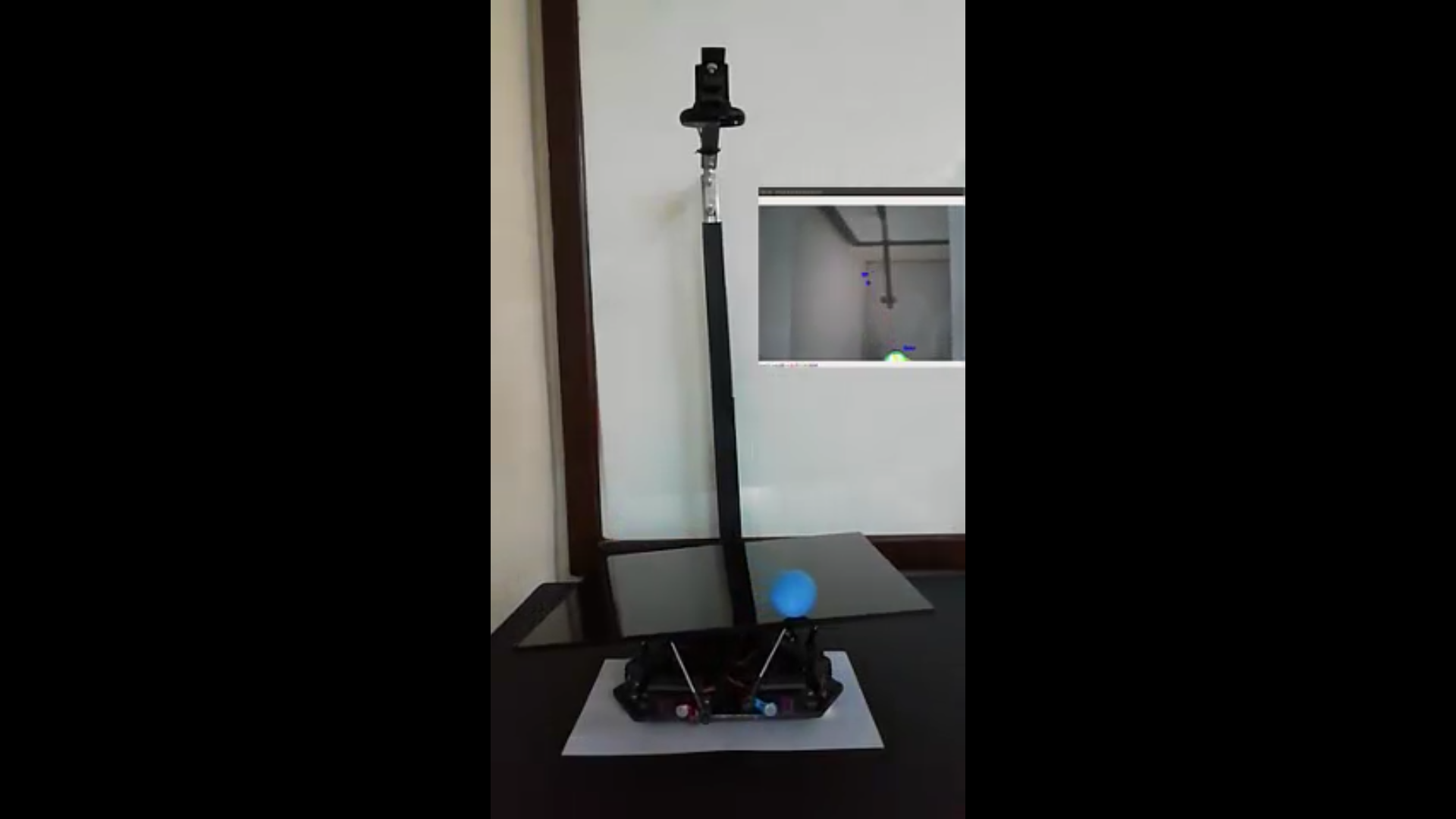 Perturbaciones externas
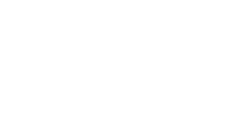 PRUEBAS Y RESULTADOS
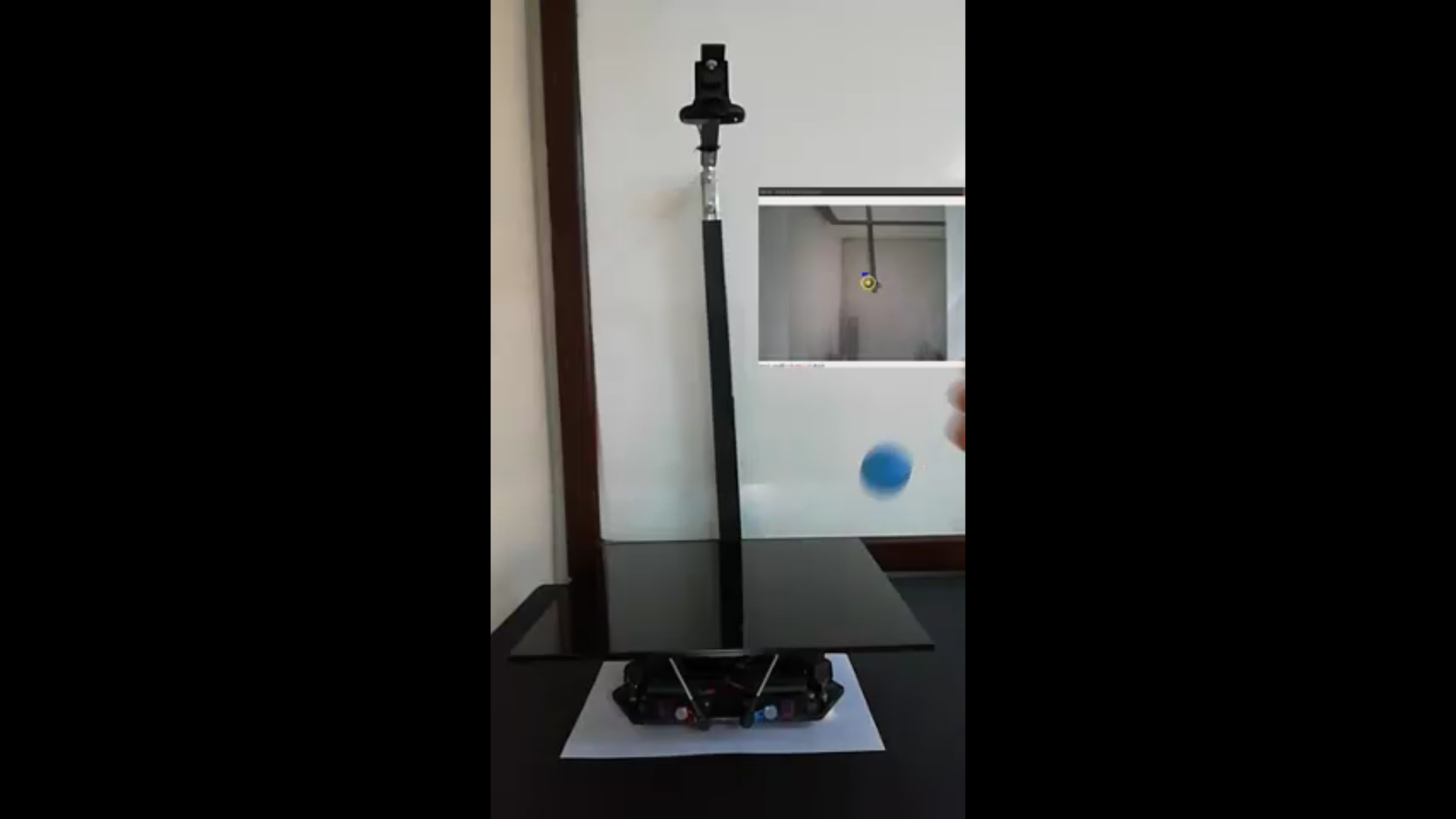 Controlador Difuso - SP Variable
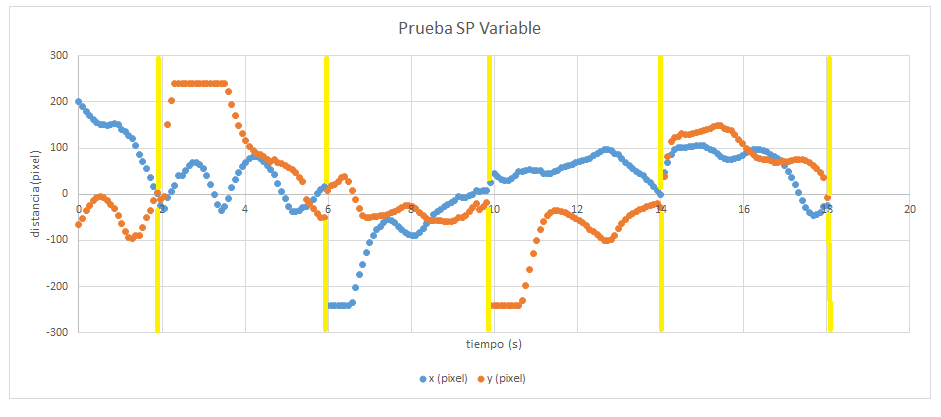 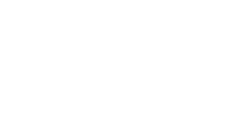 PRUEBAS Y RESULTADOS
Controlador Neuronal – Toma de Datos
Entrada Roll
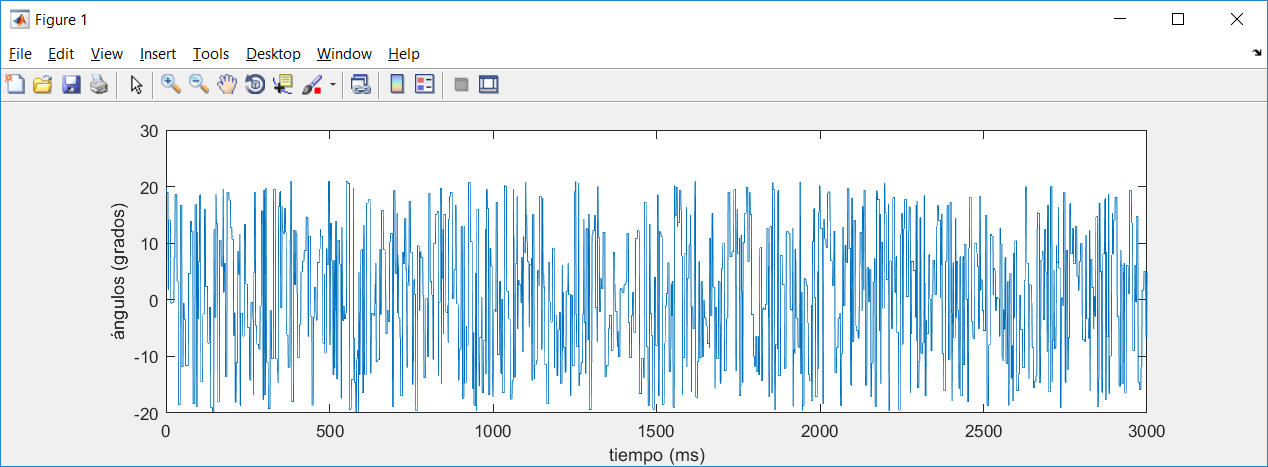 Salida X
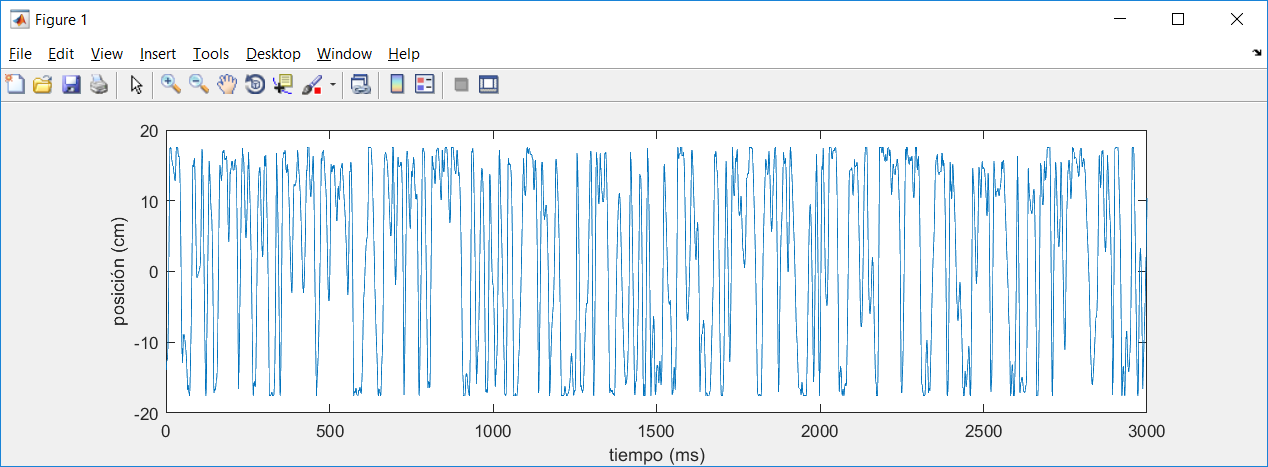 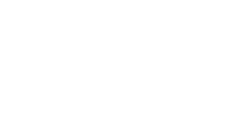 PRUEBAS Y RESULTADOS
Controlador Neuronal – Modelo NARX
Desempeño de la Red
Respuesta en línea de tiempo
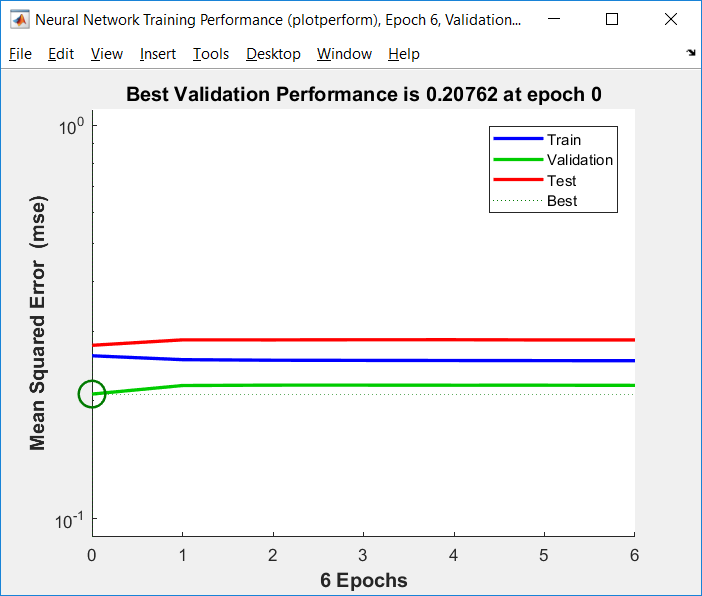 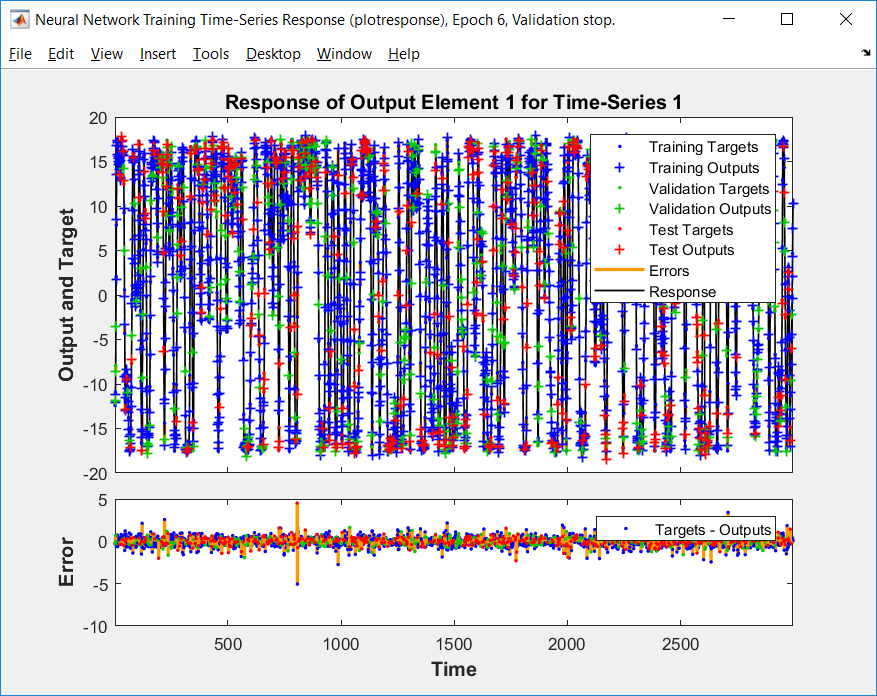 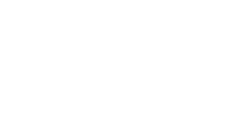 [Speaker Notes: Gradiente es el vector que contiene la información de cuanto crece la función en un punto especifico]
PRUEBAS Y RESULTADOS
Controlador Neuronal – Control por Modelo de Referencia
Respuesta variación SP
Desempeño del controlador
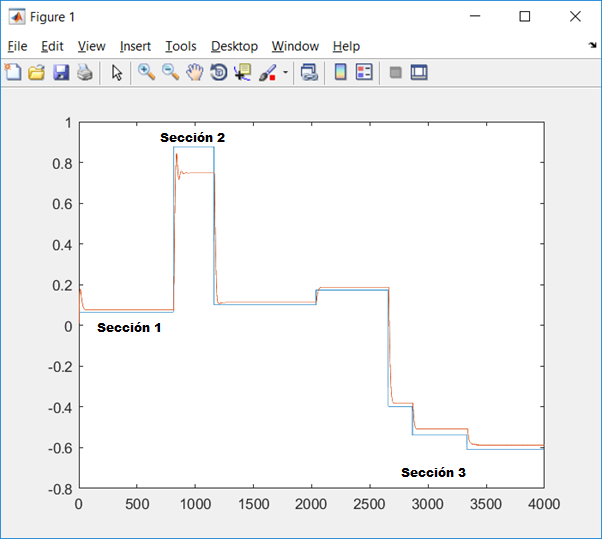 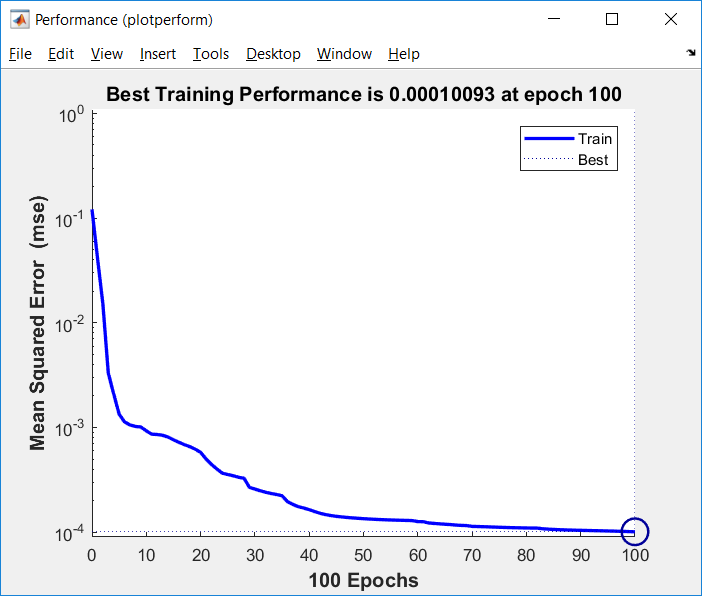 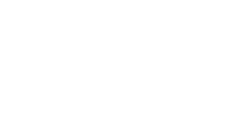 [Speaker Notes: Gradiente es el vector que contiene la información de cuanto crece la función en un punto especifico]
PRUEBAS Y RESULTADOS
Controlador Neuronal – Control por Modelo de Referencia
Respuesta Sección 1
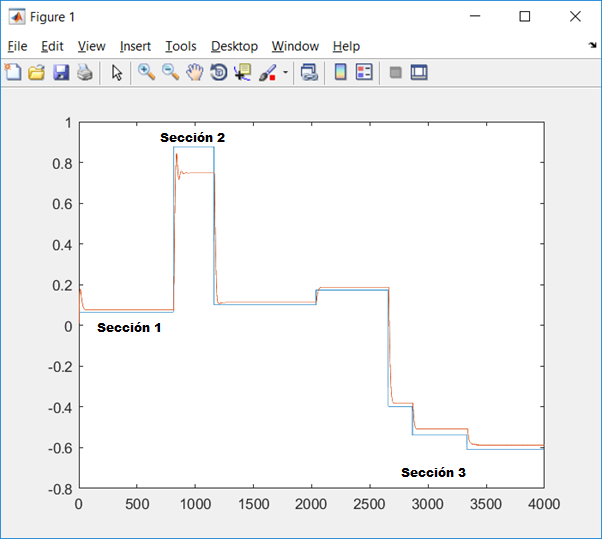 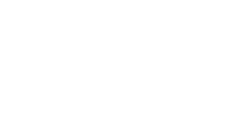 [Speaker Notes: Gradiente es el vector que contiene la información de cuanto crece la función en un punto especifico]
PRUEBAS Y RESULTADOS
Controlador Neuronal – Control por Modelo de Referencia
Respuesta Sección 2
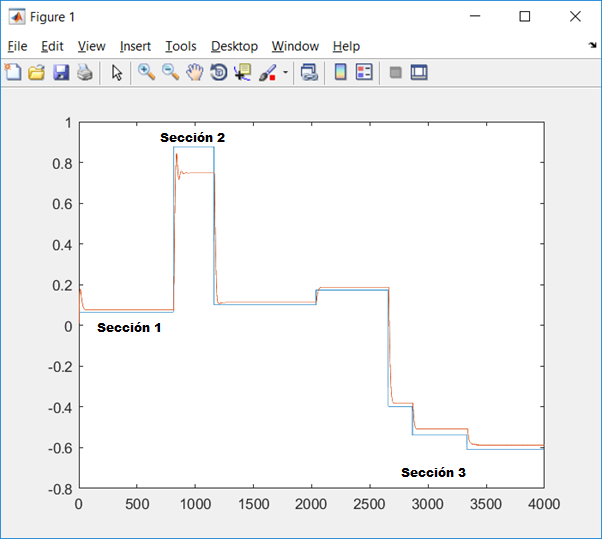 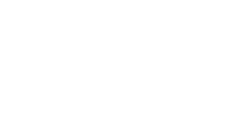 [Speaker Notes: Gradiente es el vector que contiene la información de cuanto crece la función en un punto especifico]
PRUEBAS Y RESULTADOS
Controlador Neuronal – Control por Modelo de Referencia
Respuesta Sección 3
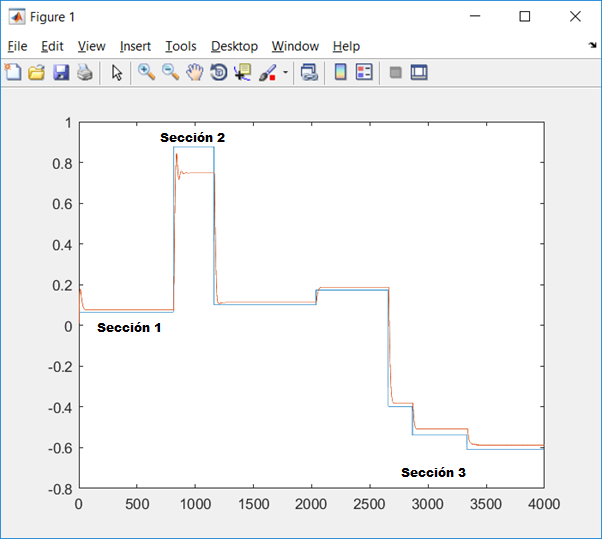 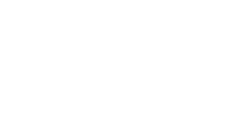 [Speaker Notes: Gradiente es el vector que contiene la información de cuanto crece la función en un punto especifico]
CONCLUSIONES
Cambio estructurales en la plataforma.
Investigación de técnicas de control inteligente aplicables a la aplicación bola en plataforma, y estado del arte.
Filtro de Kalman y detección de segundo objeto por visión.
Implementación de estrategia de control difusa, 6.21s con error 5,81%.
Variar punto de referencia por dos métodos.
Identificación del modelo dinámico de la planta por redes neuronales Desempeño 0,252 NARX
Diseño de un controlador neuronal por modelo de Referencia, 5.3s con error 3,19%
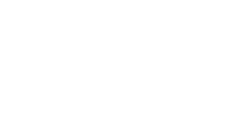 RECOMENDACIONES
Implementar nuevos controladores modernos/inteligentes.
Mejorar velocidad de captura.
Reemplazar motores, mayor velocidad de respuesta, frecuencia y precisión.
Stewart – Simulador de vuelo/aeroespacial.
Sensor leap motion para control de plataforma.
Diferentes métodos de toma de datos para identificación.
Reducir coste computacional de controlador neuronal.
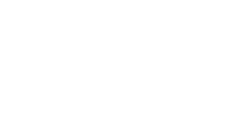 RECOMENDACIONES
Implementar nuevos controladores modernos/inteligentes.
Mejorar velocidad de captura.
Reemplazar motores, mayor velocidad de respuesta, frecuencia y precisión.
Stewart – Simulador de vuelo/aeroespacial.
Sensor leap motion para control de plataforma.
Diferentes métodos de toma de datos para identificación.
Reducir coste computacional de controlador neuronal.
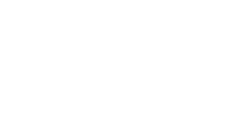 GRACIAS POR SU ATENCIÓN
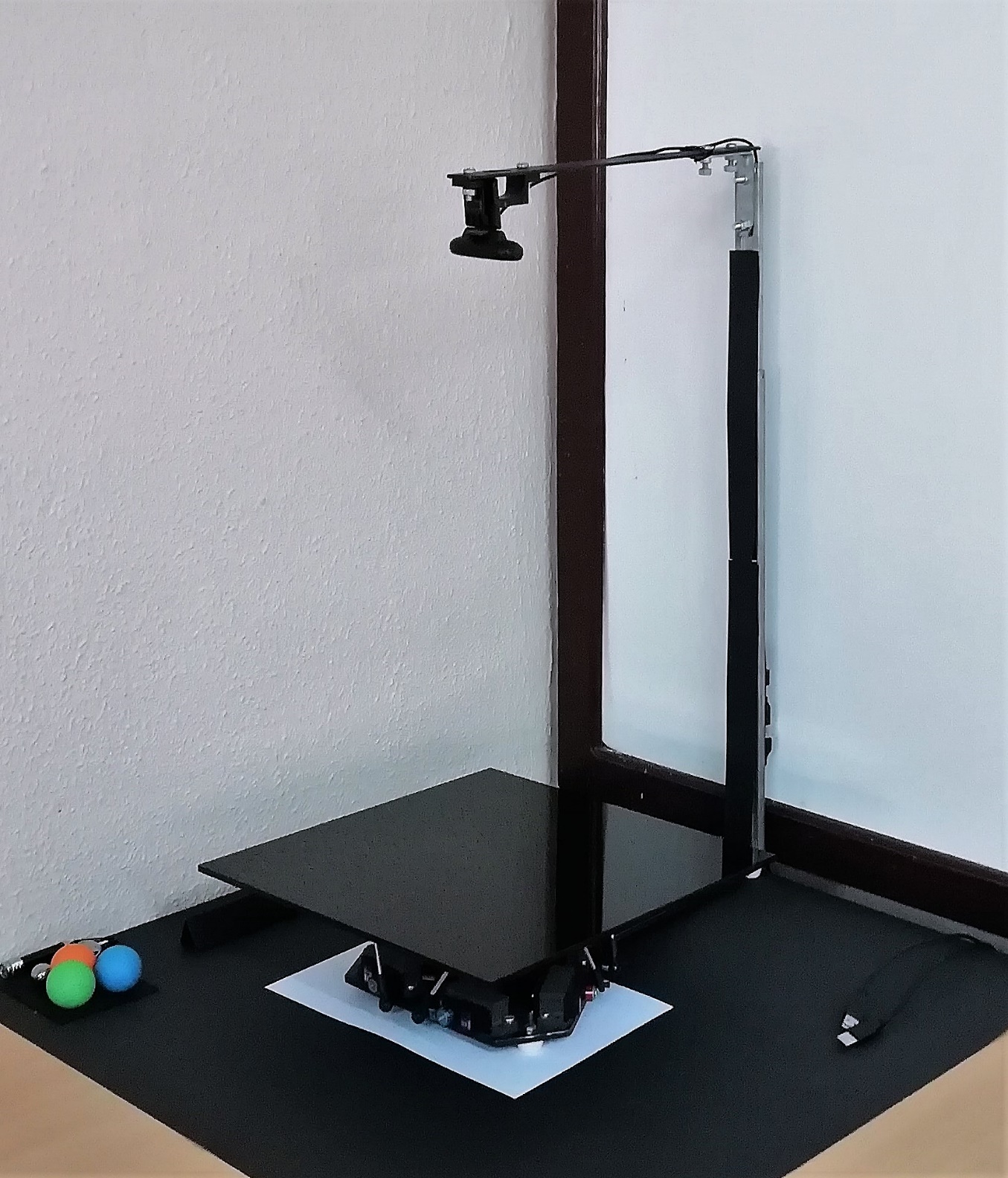 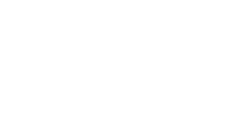